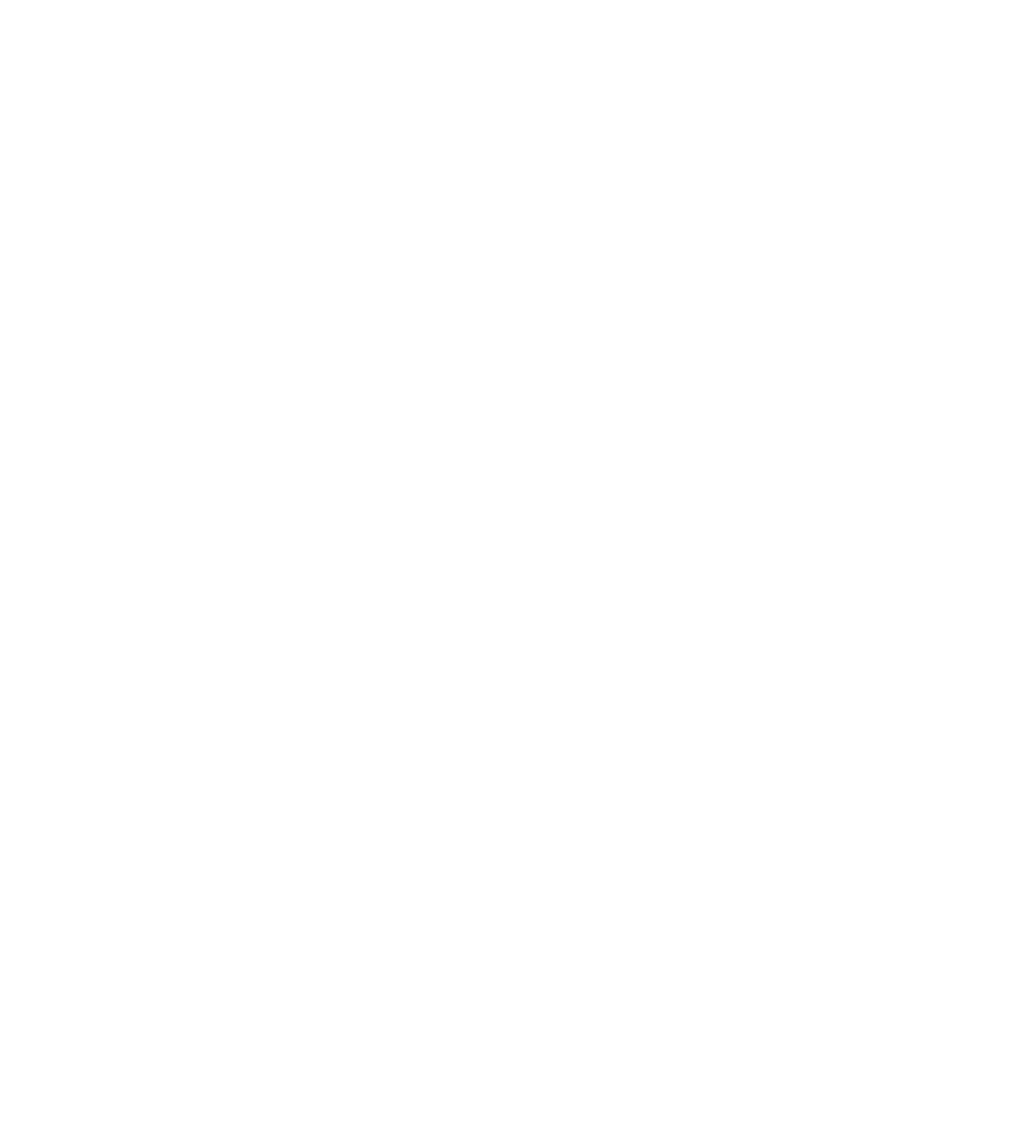 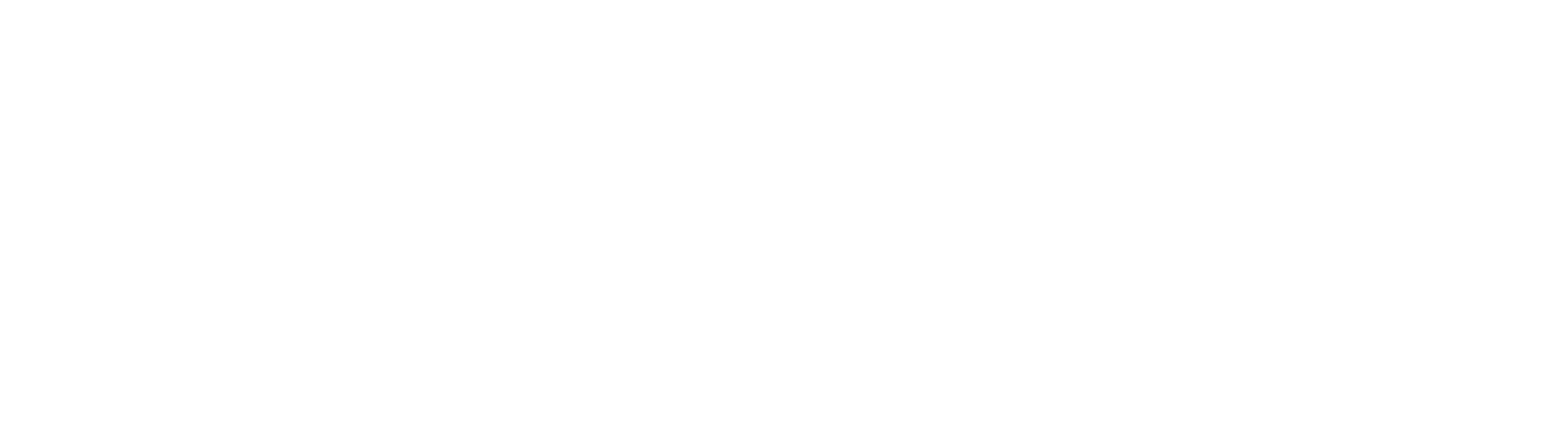 Title Here
Date Here
Subhead 
Title Here

Body copy here and here. Body copy here and here. Body copy here and here. Body copy here and here. Body copy here and here. 

Body copy here and here. Body copy here and here and here and here. Body copy here and here.

Body copy here and here. Body copy here and here and here and here. Body copy here and here.
Subhead Title Here

Body copy here and here. Body copy here and here. Body copy here and here. Body copy here and here. Body copy here and here. 

Body copy here and here. Body copy here and here and here and here. Body copy here and here.

Body copy here and here. Body copy here and here and here and here. Body copy here and here.
Subhead 
Title Here

Body copy here and here. Body copy here and here. Body copy here and here. Body copy here and here. Body copy here and here. 

Body copy here and here. Body copy here and here and here and here. Body copy here and here.

Body copy here and here. Body copy here and here and here and here. Body copy here and here.
Subhead 
Title Here

Body copy here and here. Body copy here and here. Body copy here and here. Body copy here and here. Body copy here and here. 

Body copy here and here. Body copy here and here and here and here. Body copy here and here.

Body copy here and here. Body copy here and here and here and here. Body copy here and here.
Body copy here and here. Body copy here and here and here and here. Body copy here and here.
Subhead Title Here

Body copy here and here. Body copy here and here. Body copy here and here. Body copy here and here. Body copy here and here. 

Body copy here and here. Body copy here and here and here and here. Body copy here and here.

Body copy here and here. Body copy here and here and here and here. Body copy here and here.
Subhead Title Here

Body copy here and here. Body copy here and here. Body copy here and here. Body copy here and here. Body copy here and here. 

Body copy here and here. Body copy here and here and here and here. Body copy here and here.

Body copy here and here. Body copy here and here and here and here. Body copy here and here.